River Basin Management Plan for Ireland (2018-2021)
Presentation 
to 

Tallaght Area Committee Meeting

Date: 22nd May 2017.
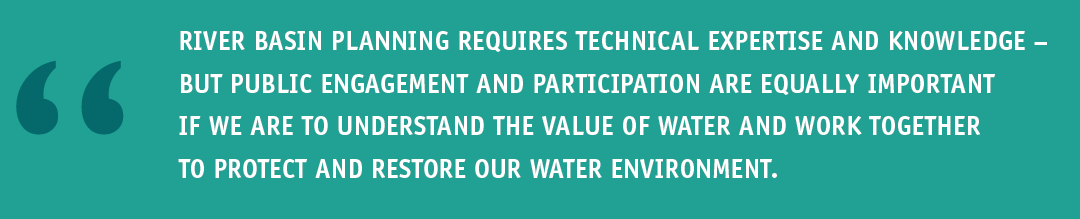 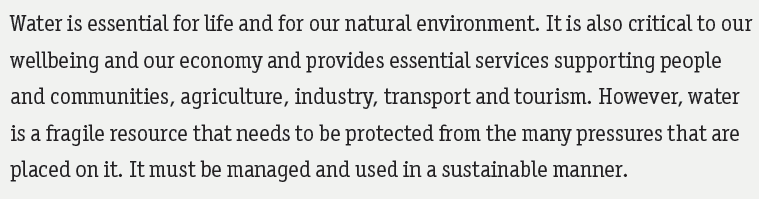 Water Framework Directive (WFD) 2000


Legal framework to protect and restore clean water ….. and to ensure its long-term, sustainable use.

Three cycles 

1st Cycle:	2010-2015 (minimal community engagement)
2nd Cycle:	2016-2021 (2 years behind)
3rd Cycle:	2022-2027 

…… “to achieve good ecological status in all waters”.
Water Framework Directive (WFD) 2000
Develop River Basin Management Plans – 
Identify the pressures on water quality  
Set out the programme of measures to address these significant pressures.

Public consultation and engagement
Key Learnings from 1st Cycle Plan
Need for better evidence base (EPA characterisation work)
First cycle too ambitious
… “fragmented institutional structures” 
… “no single body having ultimate responsibility”
Single RBD with national plan the responsibility of Minister
New governance & implementation structures right
Local Authorities central to this
Need for improved communication & public engagement
Consultation central to development of draft Plan
Specific resource developed through setting up the Local Authority Water and Community Office (LAWCO).
River Water Quality, past, now, future?
?
?
?
% river channel length at satisfactory status
2027
2015
EPA Characterisation
Detailed assessment of 46 catchments with 4,882 water bodies


45% of rivers and 54% of lakes at less than “good status”


Drop in “good” or “high” status numbers since 2007-2009
[Speaker Notes: Programme of measures to address, amongst other things, the following pressures:
Agriculture*
Septic tanks
Urban waste water
Forestry
Peat harvesting
Invasive alien species
Protected areas
High status waters - “blue dot catchments programme”
Hydromorphology
Floods
Land use planning and water]
Water Bodies “at risk” of not meeting their objective

53% are impacted by more than one significant pressure
Draft River Basin Management Plan
Draft Plan approved by the Minister 

Publication 28th February 2017

6 months public consultation process

Final RBMP by December 2017
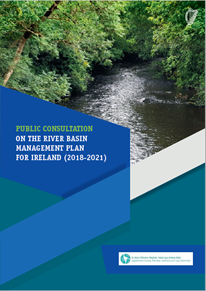 Objectives & Priorities
“…Good ecological status for all waters”
Priorities identified in the Plan:
Compliance with existing EU legislation (e.g. UWWTD)
Prevent deterioration
Meet water objectives for “protected areas”
Bathing areas, drinking waters, shellfish, SACs etc
Protect high status waters
Supporting measures implemented in approximately 600 to 700 prioritised water bodies
Programme of Measures (Ch. 7)
Agriculture
Septic tanks
Urban waste water
Forestry
Extractive industry incl. peat harvesting
Invasive alien species
Physical modification
Water abstractions
Industry
Waste
Historically polluted sites
Water treatment
Others
Implementation Strategy
Implementation of basic measures
Supporting measures targeted at priority water bodies
Regional structure in coordinating resources across agencies and other stakeholders
Evidence based approach
Community engagement and awareness 
     (Local Authority Waters and Communities Office - (LAWCO))
      (National Water Forum)


“......the right measures in the right place”
Role of LAWCO
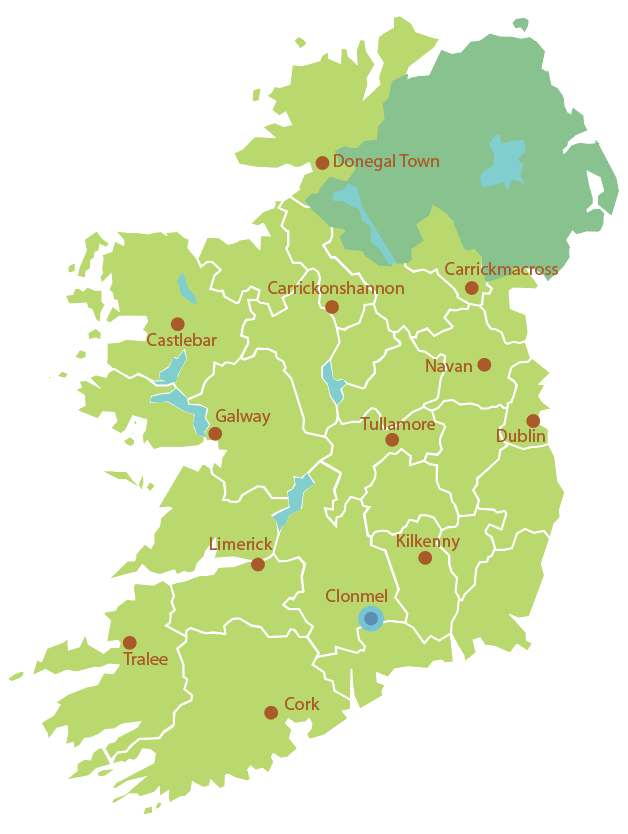 Jimmy McVeigh
Community Waters Officer Locations
Karen Kennedy
Gretta McCarron
Mick Kane
Aoife McGrath
Catherine Seale
Sinead Hurson
Basil Mannion
Ruairí Ó Conchúir
Ann Phelan
Head Office - Clonmel
Bláithín Ni Ainín
Kieran Murphy
National Water Forum
Facilitate stakeholder engagement on all water issues.
Inform public views on the links between
Clean water supplies 
Good water quality
Public Health
The Value of water as a resource
Proposed Implementation Structure
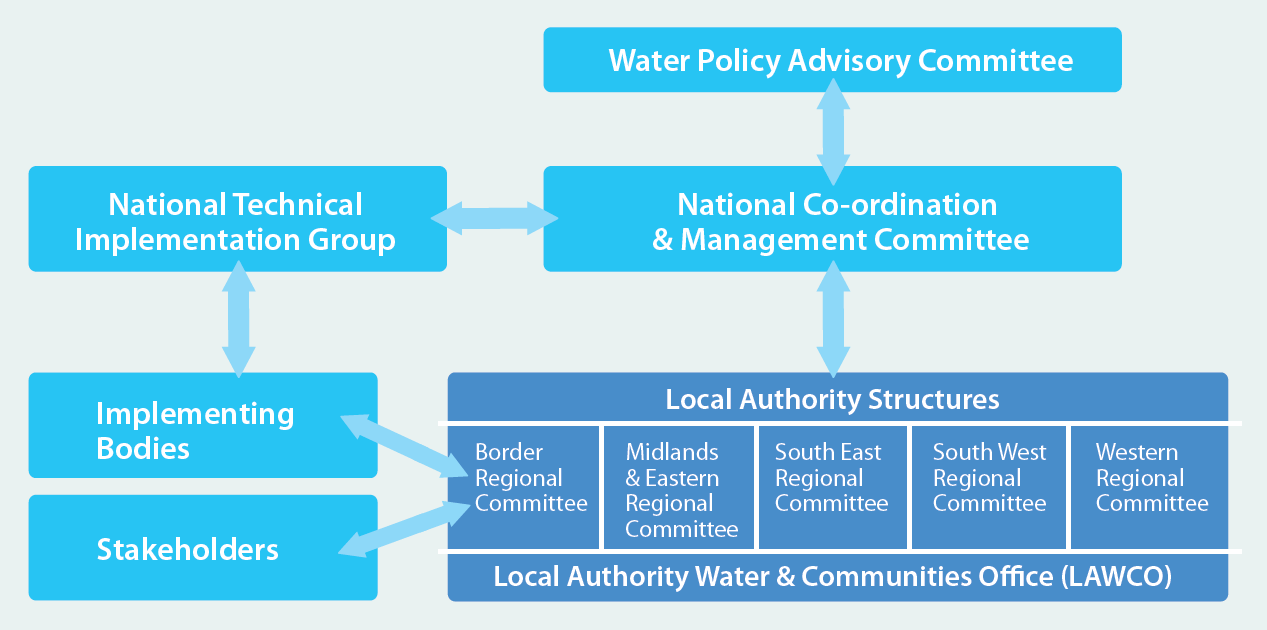 Role of Local Authorities
Coordinated delivery of measures at regional and local level

Tracking progress and effectiveness of measures

Annual reporting of progress

Ensuring public and stakeholder engagement in implementation

Integrated approach across functional areas

Supporting national policy development and implementation
Communication & Engagement
Previous consultations highlighted need for:
Better engagement in water policy at national level

Facilitation of public and stakeholder engagement at local level

Response to above in draft RBMP
National Water Forum will feed into WPAC and other structures

Local Authority Waters and Community Office (LAWCO) to drive public participation and consultation 

EPA/DHPCLG/LA networking & knowledge sharing

 catchments.ie website
Community Engagement (LAWCO)
Public meetings to be held in local areas (c. 100)

To be completed by end of August 2017

Include a focus on local issues
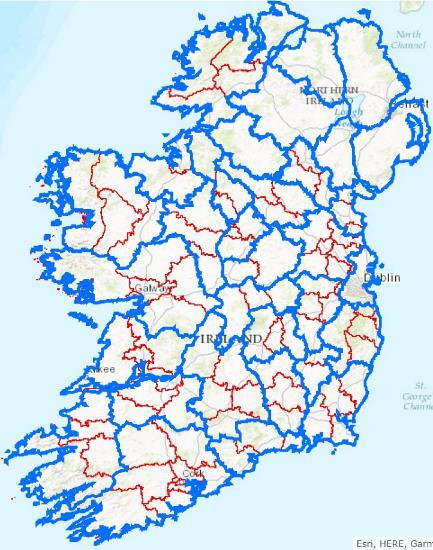 Public Meetings
Your LA.
South Dublin:

15th May @7.30pm - Clarion Hotel Dublin, Liffey Valley. 
18th May @ 7.30pm- Louis Fitzgerald Hotel, Newland’s Cross.
How can people input to plan?
High level: Department of Housing Planning Community and Local Government website (RBMP@housing.gov.ie ): now to end of August 2017Local level: Public consultations meetings: end of April to end of August 2017Local Authority submissionsOnline SurveymonkeyConsultations though PPN and sectoral organisationsNational meeting to be organised by DHPCLG
http://www.housing.gov.ie/